Lottery
Agenda
Prerequisites
Lottery Category is set up in CStoreOffice ®

Lottery CR Department is set up in CStoreOffice®

Vendor, from which you purchase your lottery, is set up in CStoreOffice®
Game Setup
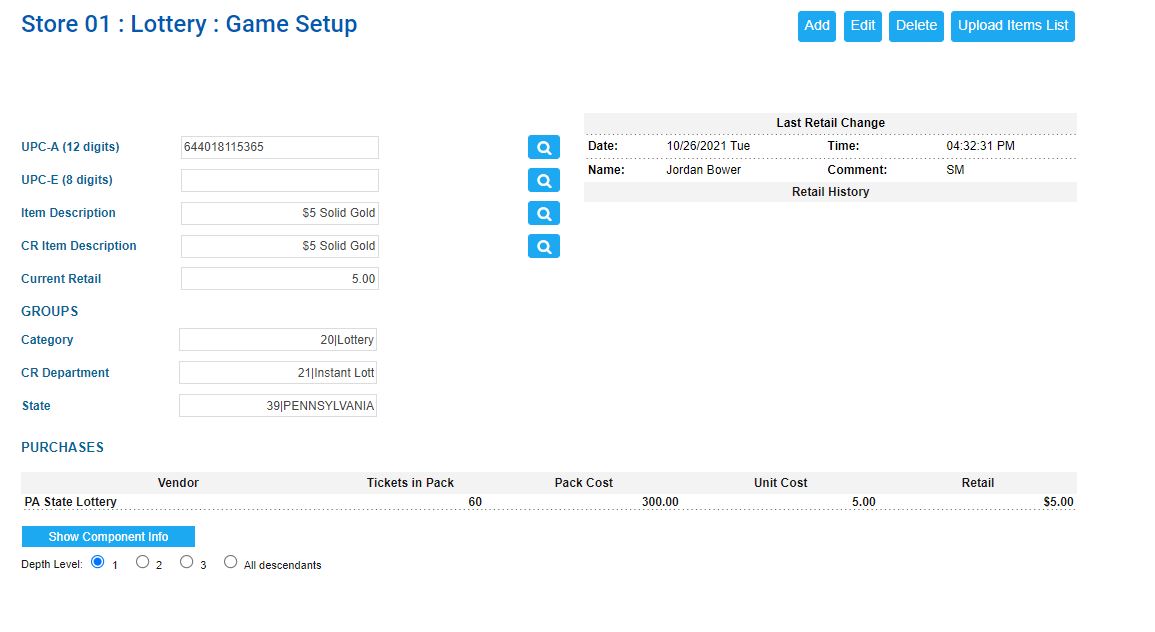 Add Games

Edit Games

Delete Games

Upload items List
Add Games
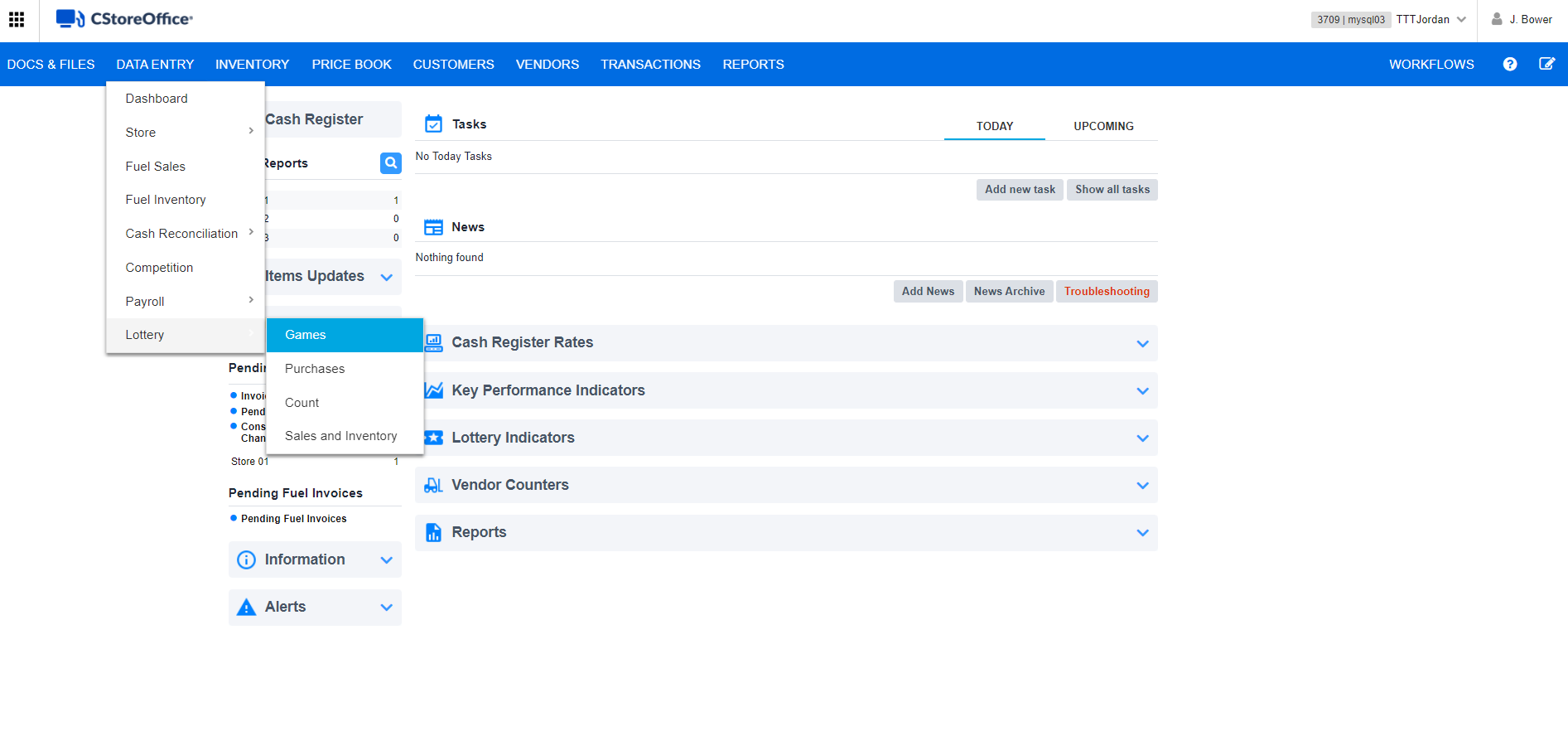 From the main page of CStoreOffice®, access the Lottery Game Setup page.
Select 
Data Entry 
Lottery 
Games
Add Games
For each game sold at the station level, select the Add button.
Add Games
Enter the following information for the lottery game:

UPC-A (12 Digits) or UPC-E (8 Digits)
Item Description
CR Item Description
Current Retail
Category
CR Department
State
Add Games
Continue to the Purchases section and enter the following information for the lottery game:

Vendor
Tickets in Pack
Pack Cost
Unit Cost


Retail
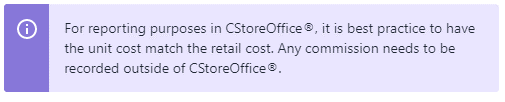 Editing Existing Lottery Games
Select a lottery game you want to edit, using one of the following ways:

Using the magnifying/search buttons.
Select which field to search by:
UPC-A
UPC-E
Item Description
CR Item Description
Enter full or partial data in one of the fields and then click the search button.
Editing Existing Lottery Games
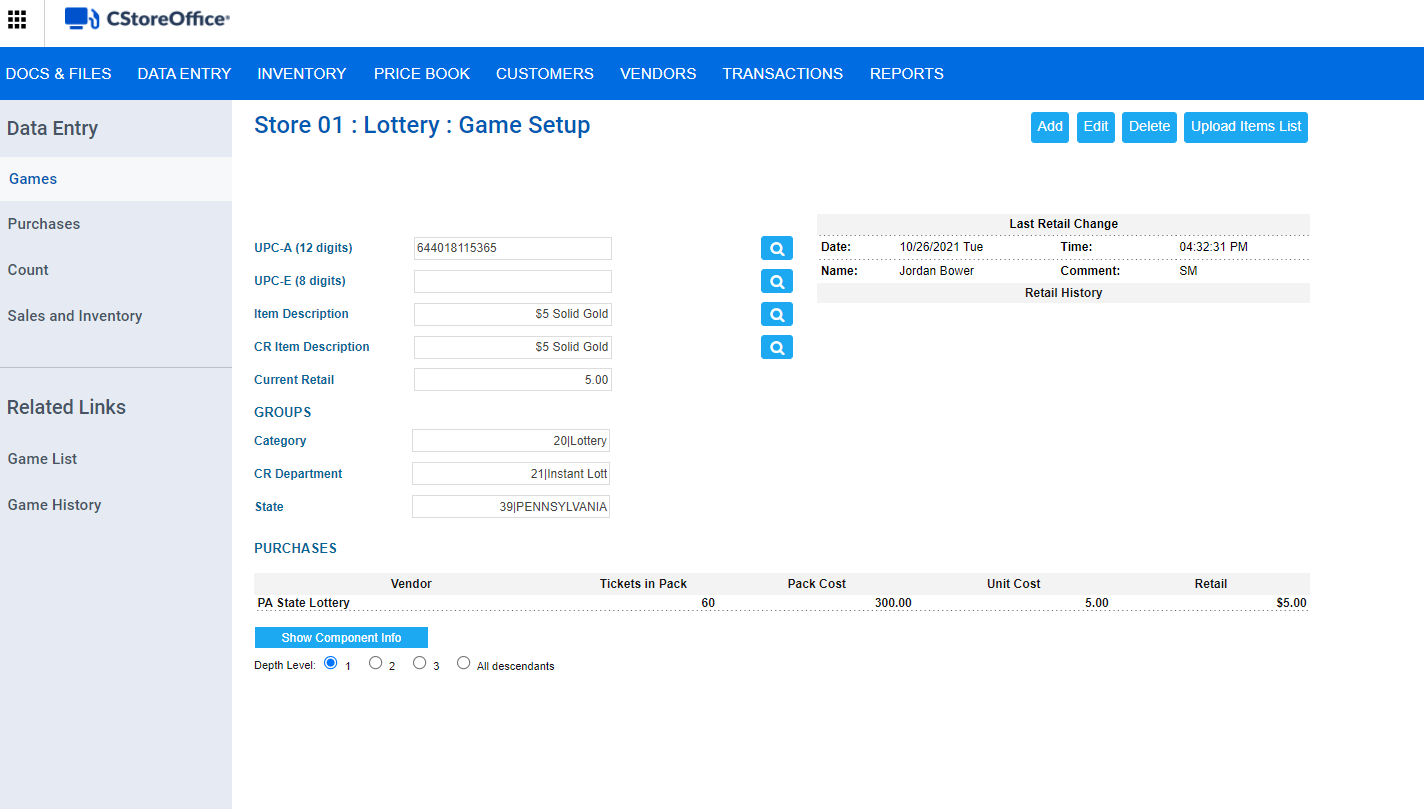 Select a lottery game you want to edit, using one of the following ways:

2. Select the game from the Games List link.
Editing Existing Lottery Games
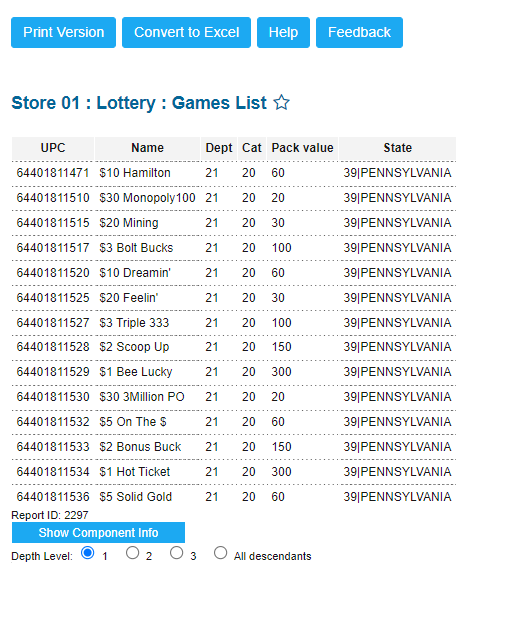 Choose the game in which you want to edit from the Lottery Games List
Editing Existing Lottery Games
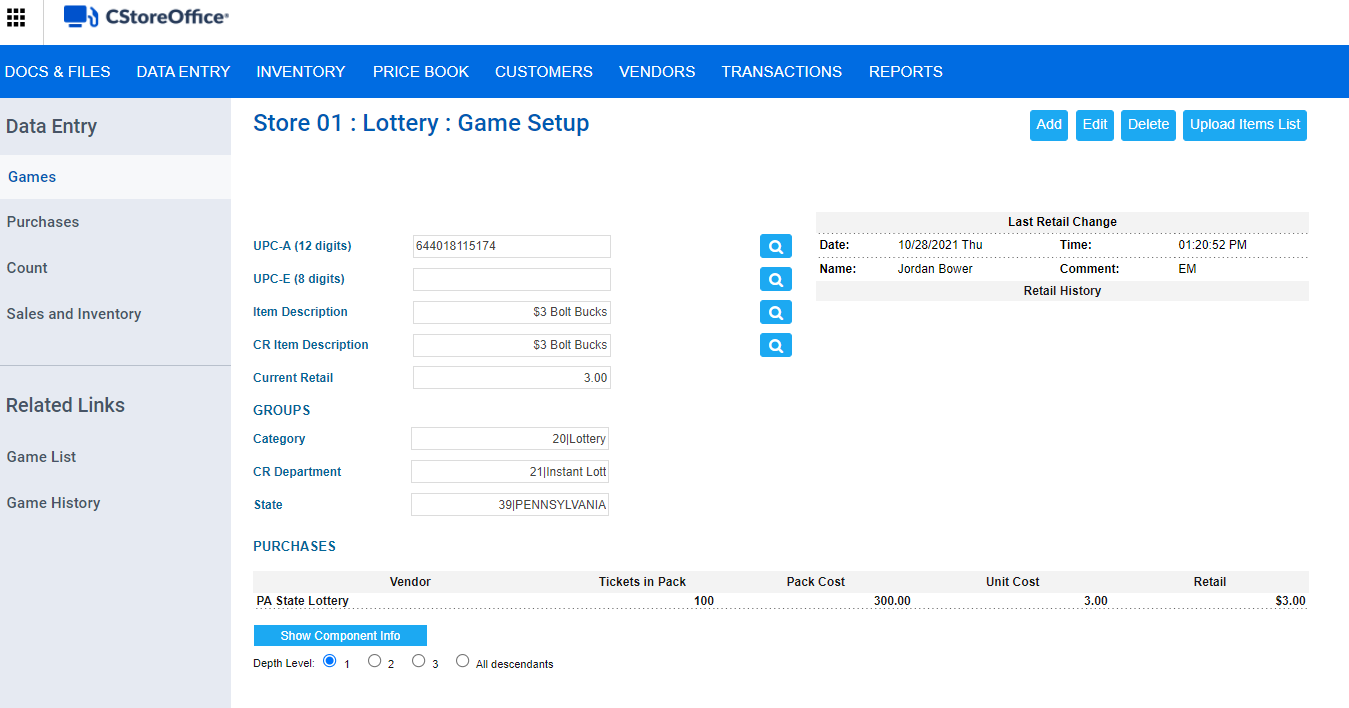 At the top right of the Game Setup form, click the Edit button.
Editing Existing Lottery Games
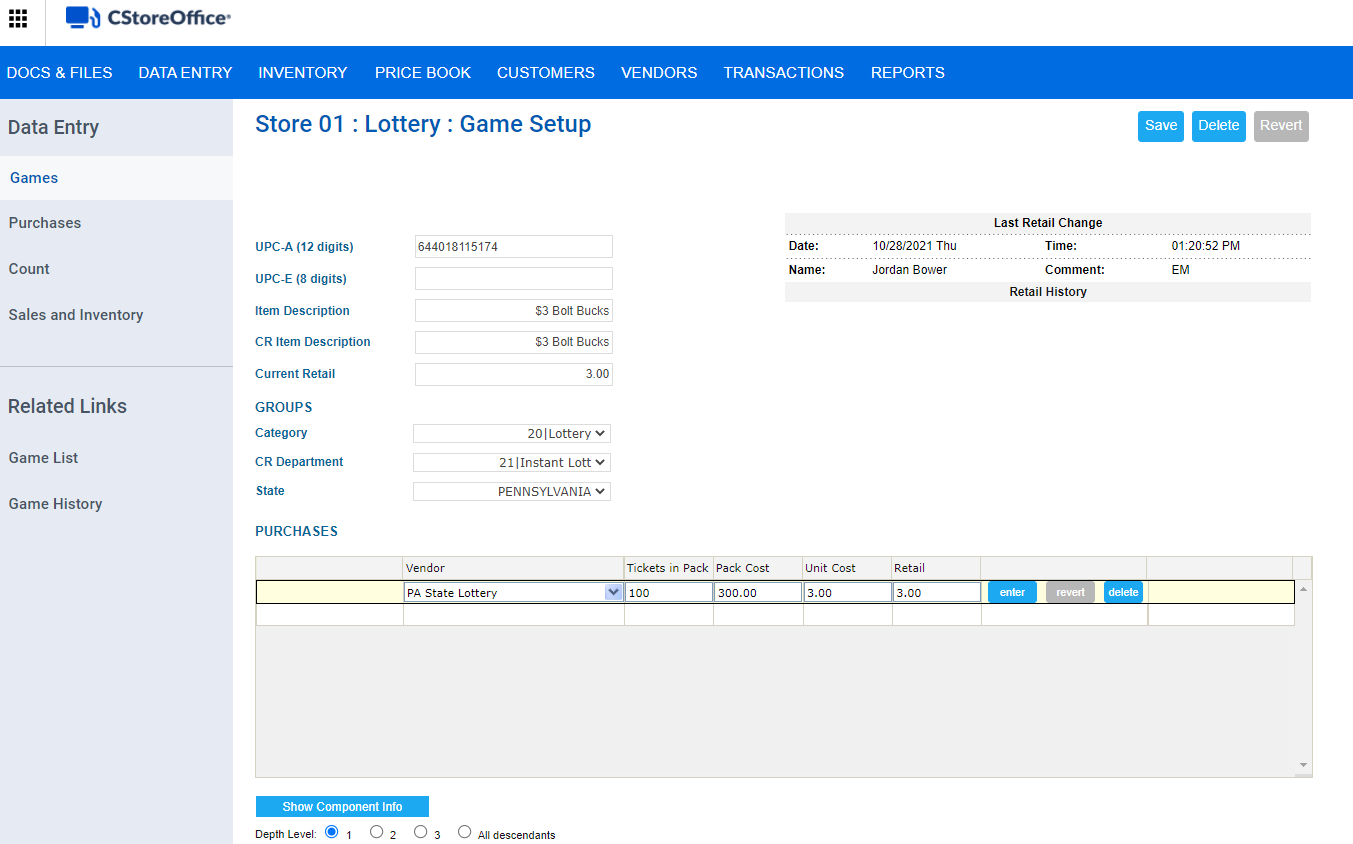 Edit the information you need, and then click Save
Delete Games
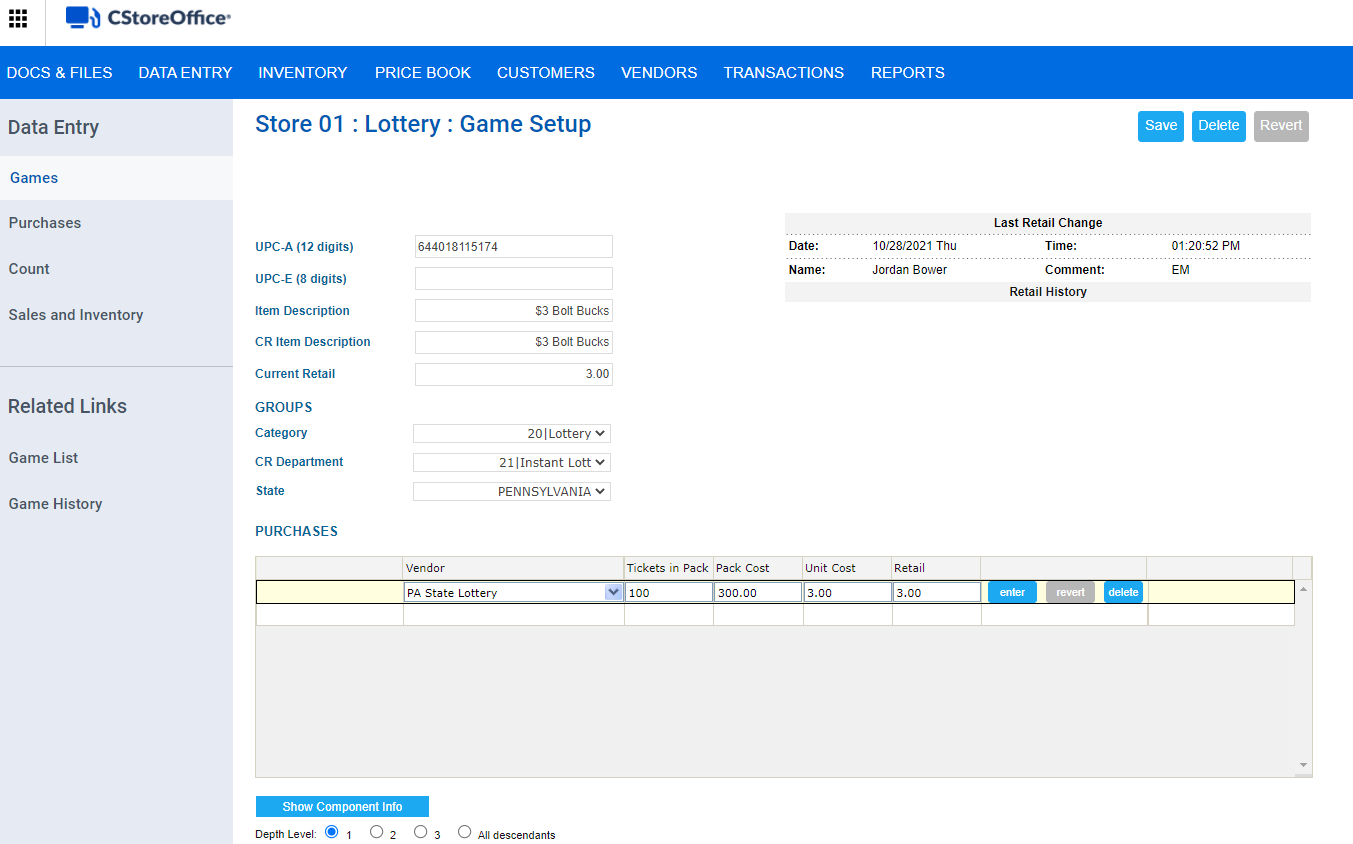 Select the game from the list of lottery games. (Shown previously)

At the top right of the Game Setup form, click the Delete button.
Uploading Lottery Games
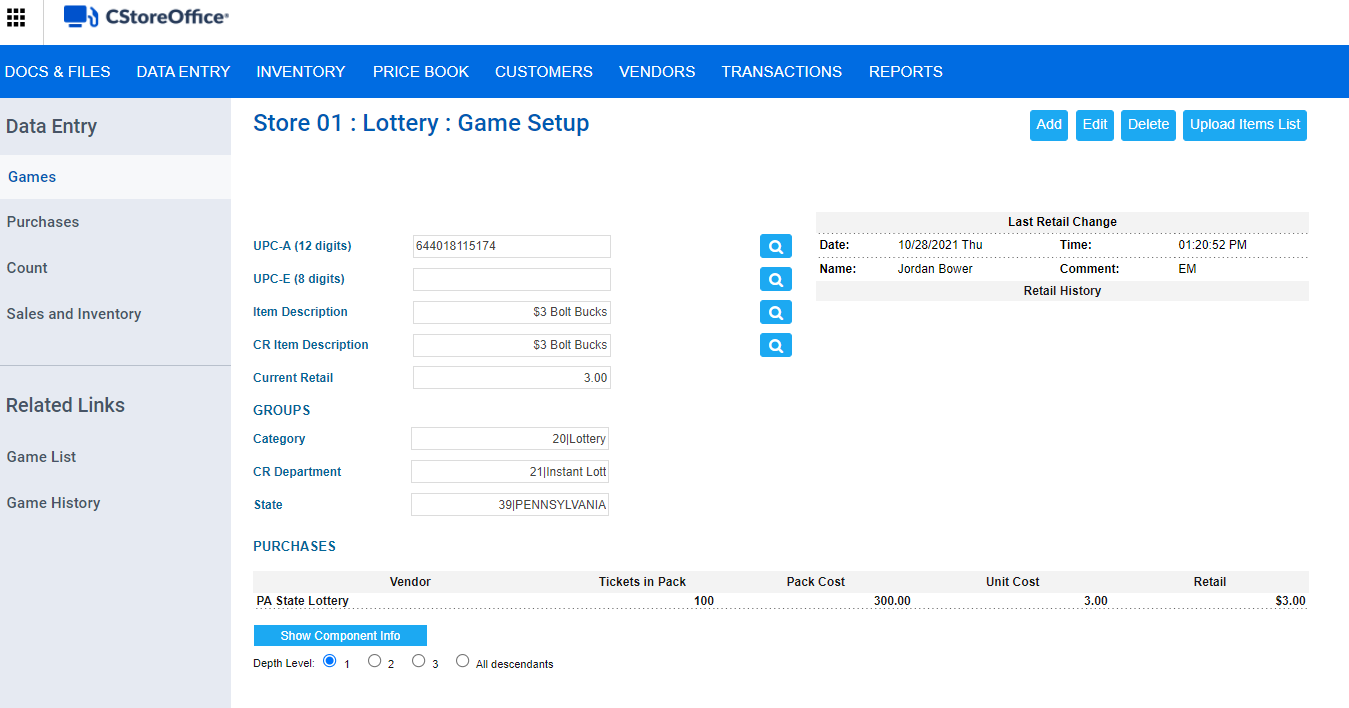 At the top right of the Game Setup form, click the 
Upload Items List button.
Uploading Lottery Games
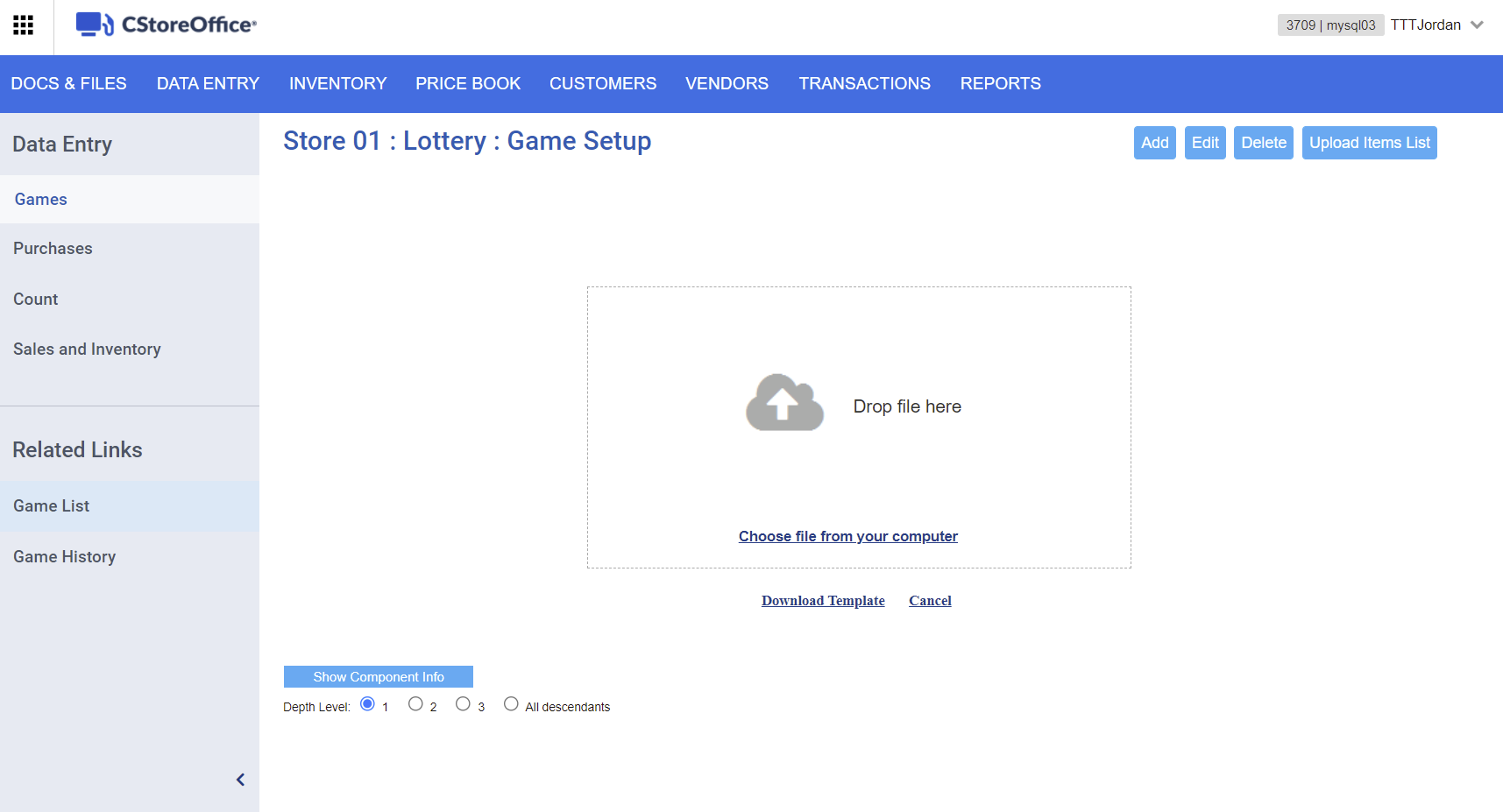 Make sure the XLS file you want to import data from, has a correct data structure. 

To view the structure example, click Download Template
Uploading Lottery Games
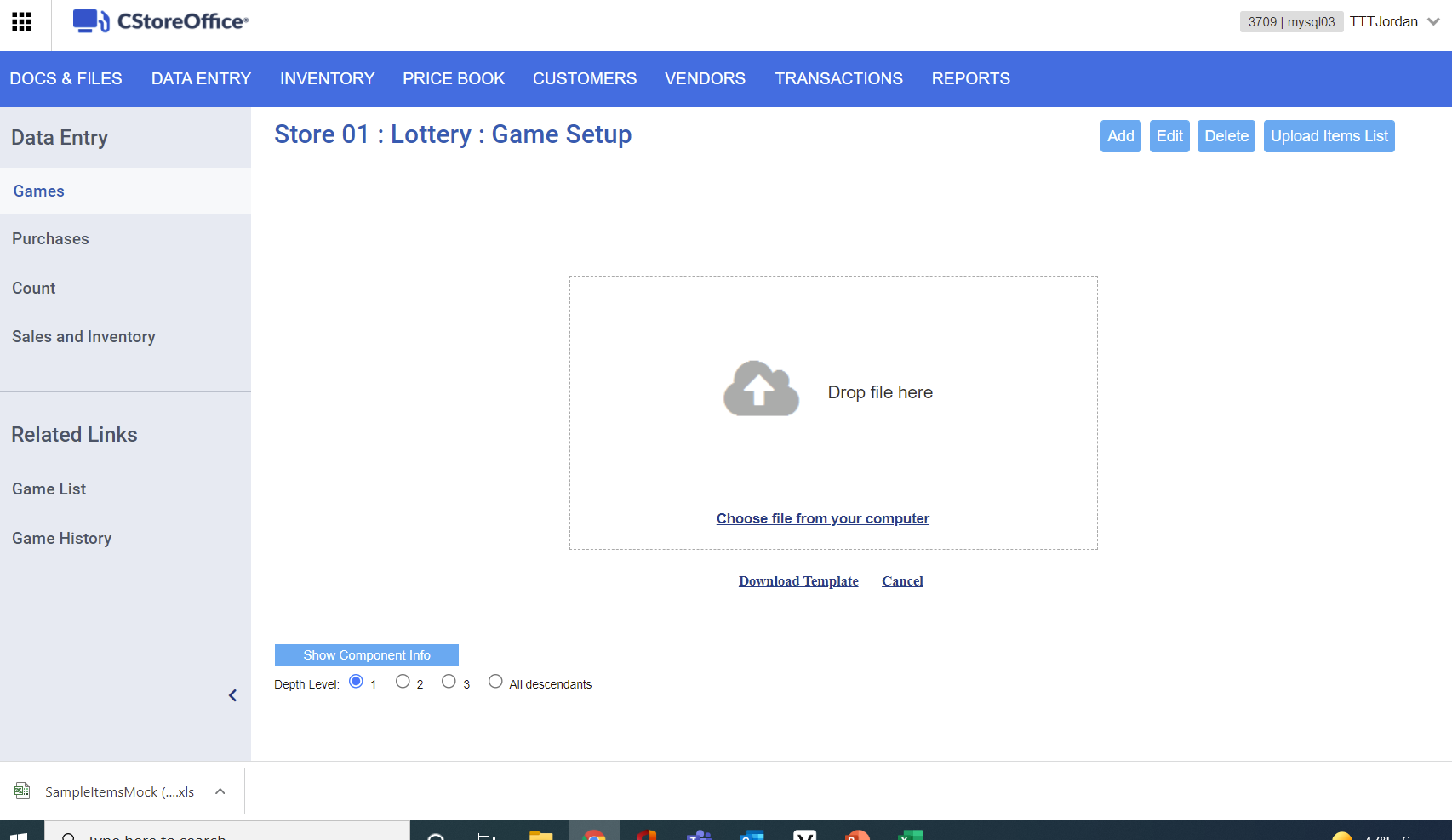 Open the downloaded Excel template worksheet
Uploading Lottery Games
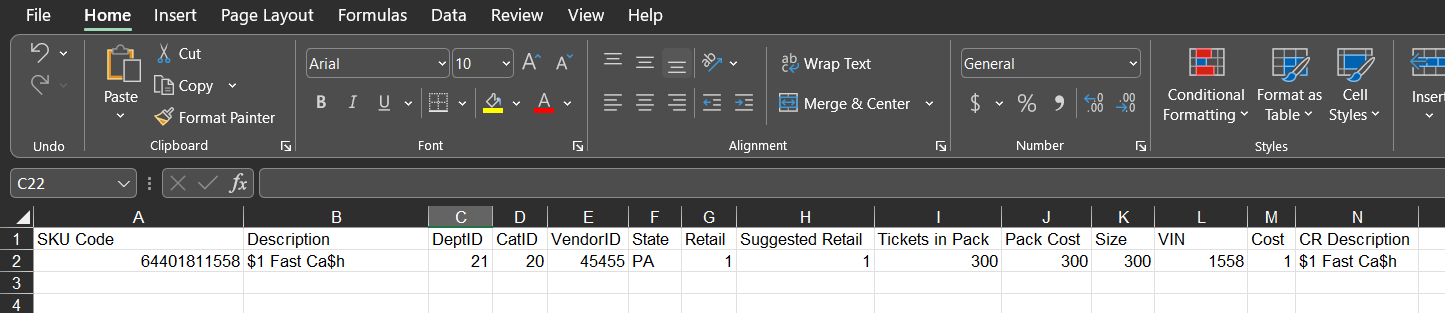 Input all requested information for each column header
When typing in the SKU Code, you must leave off the 12th digit, or check digit. CStoreOffice® will assign upon upload
Uploading Lottery Games
Once completed, upload the file by doing one of the following:

Drop the XLS file to the Drop here section, if this operation is supported by your browser.
or
Click Choose file from your computer and then select the XLS file.
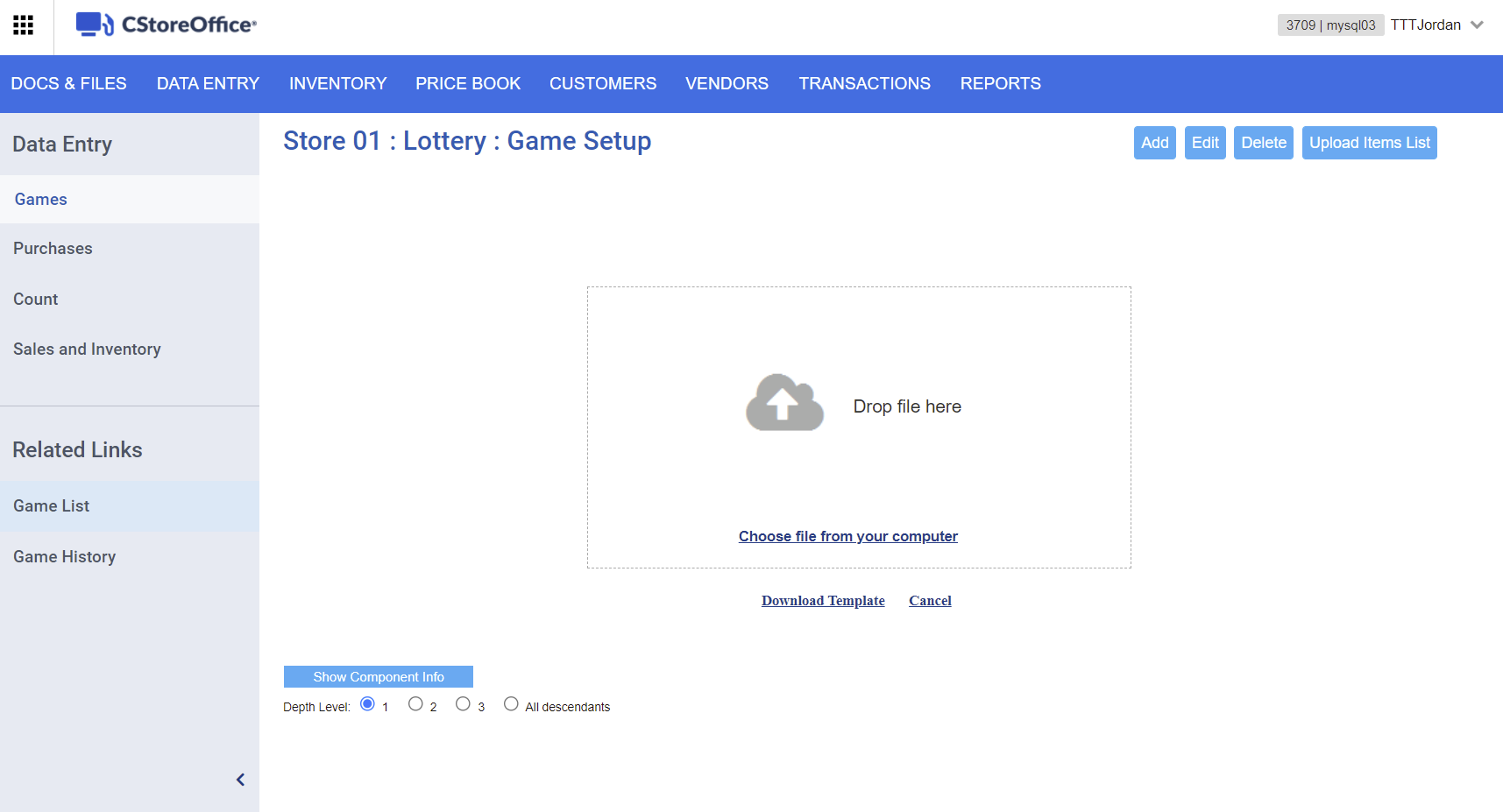 Uploading Lottery Games
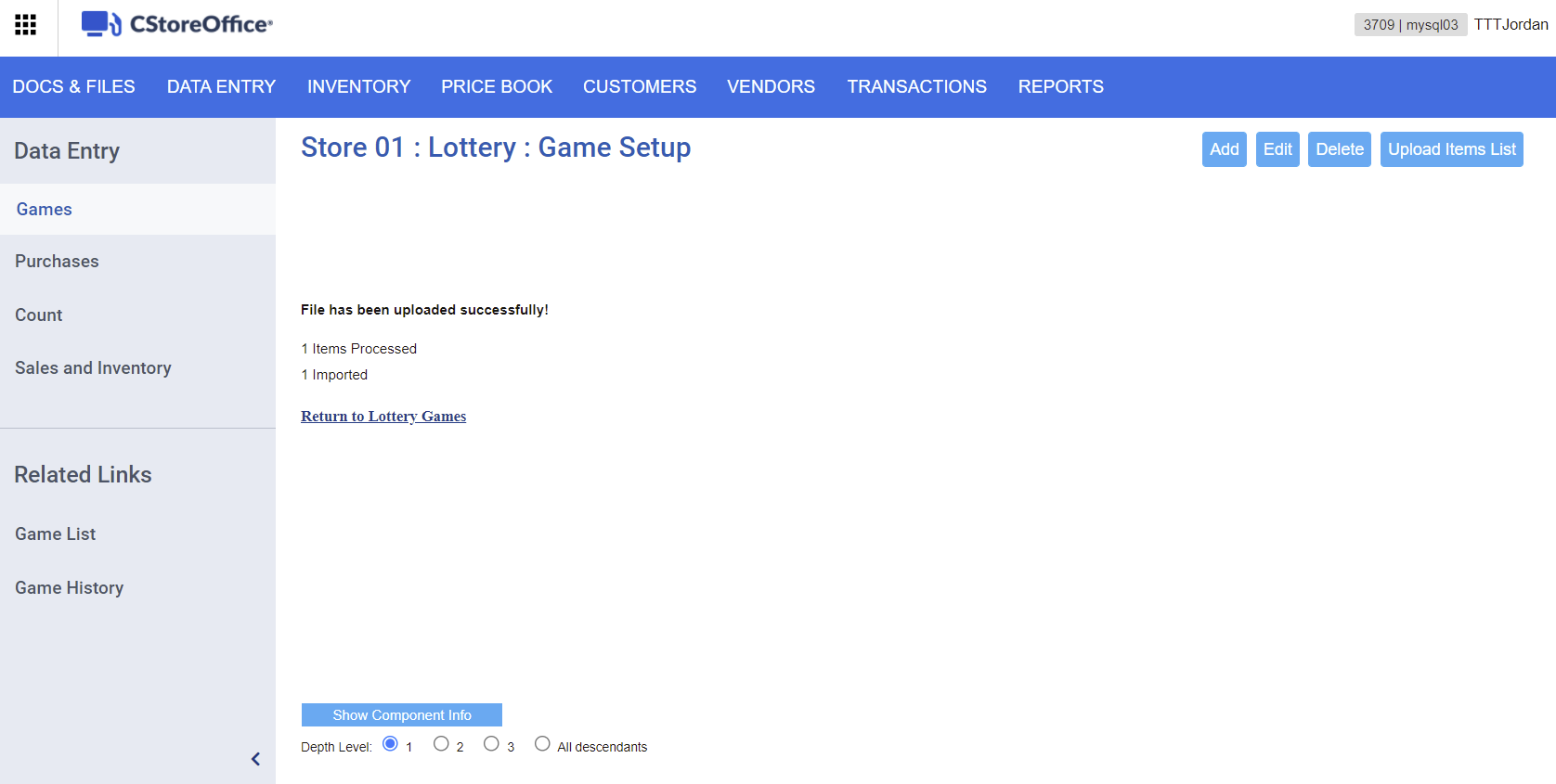 Review the upload status
Purchases
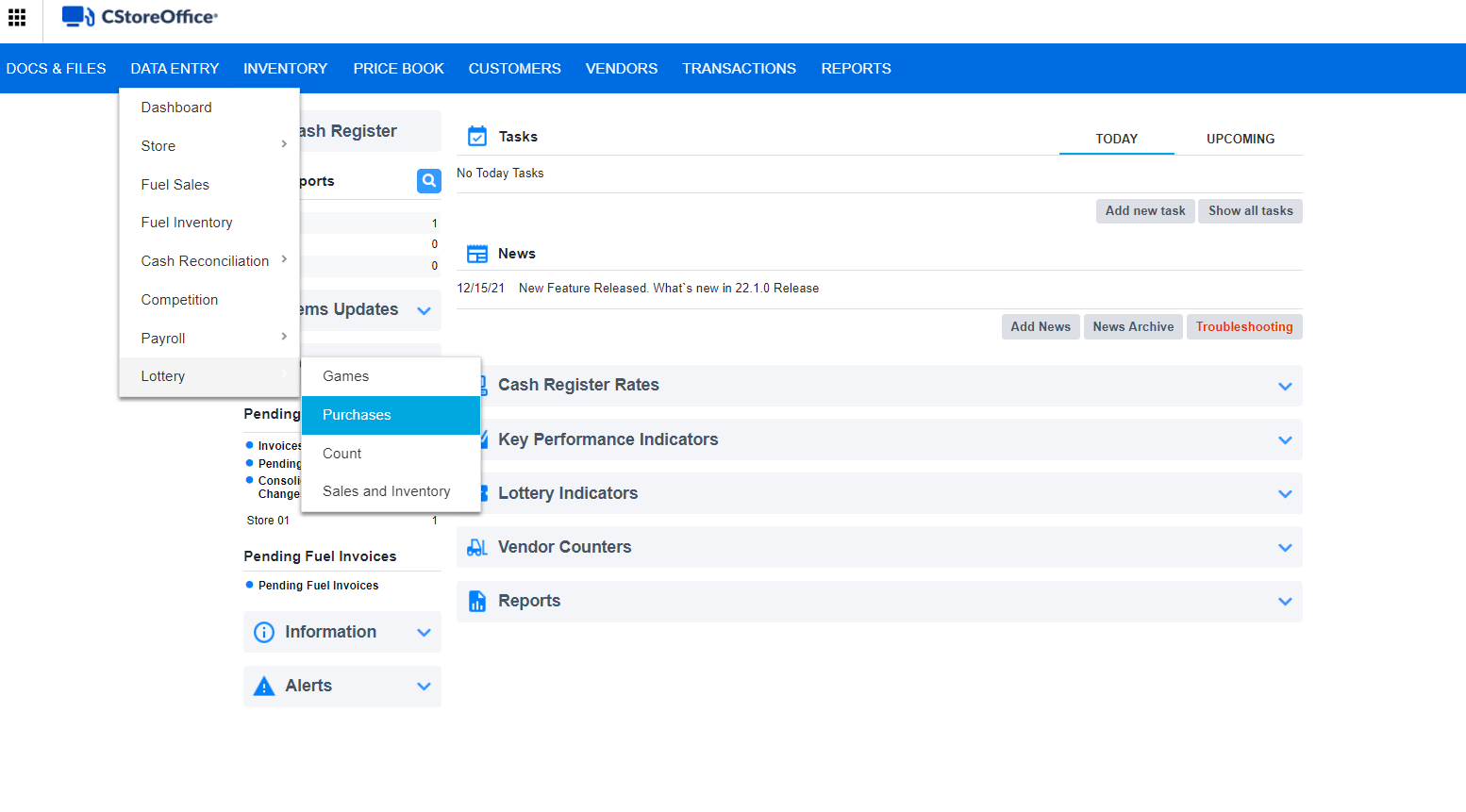 Go to the CStoreOffice® home page and then click:


Data Entry 
Lottery 
Purchases
Purchases
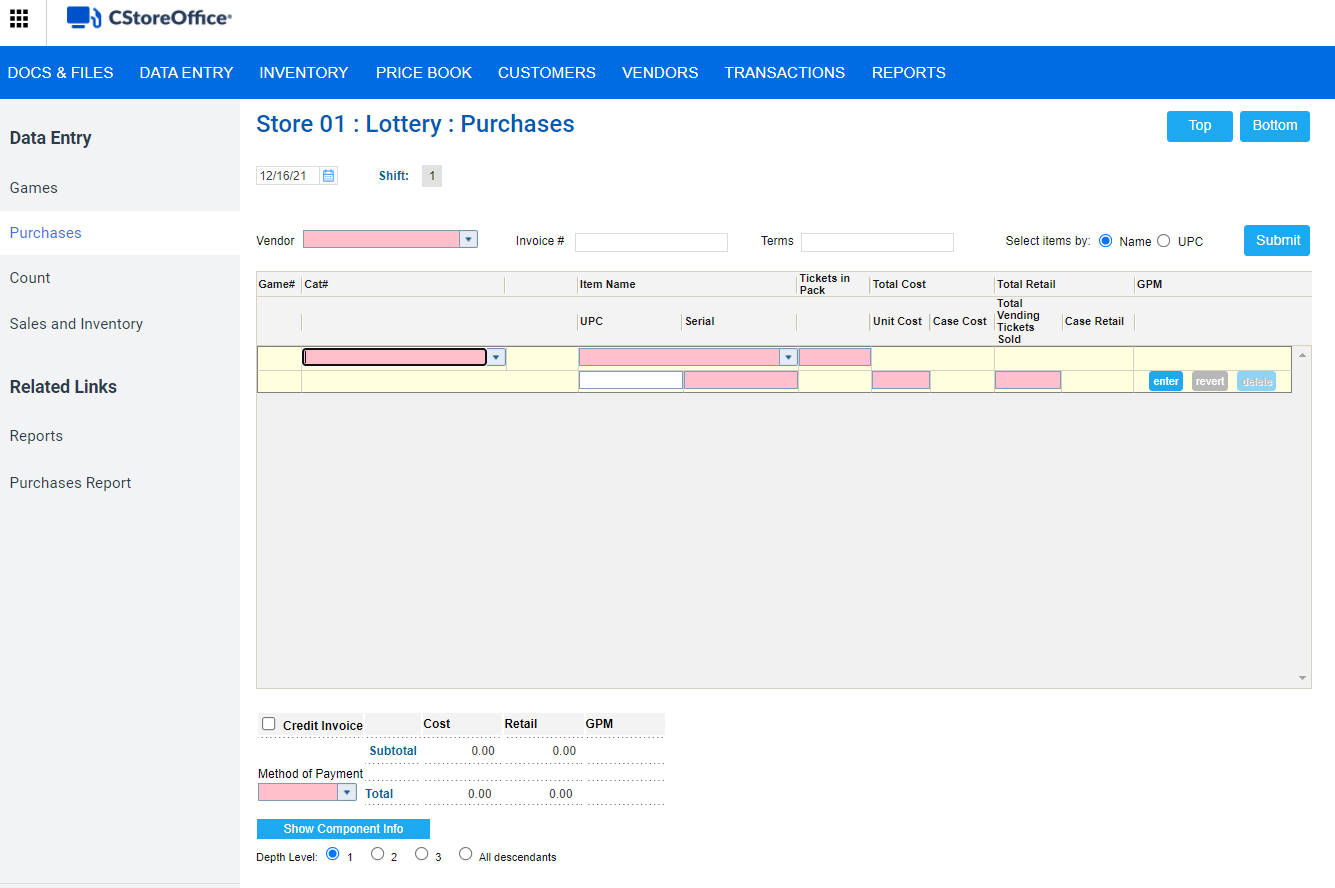 At the top of the Purchases form, make sure you have the correct date and shift number selected.
Purchases
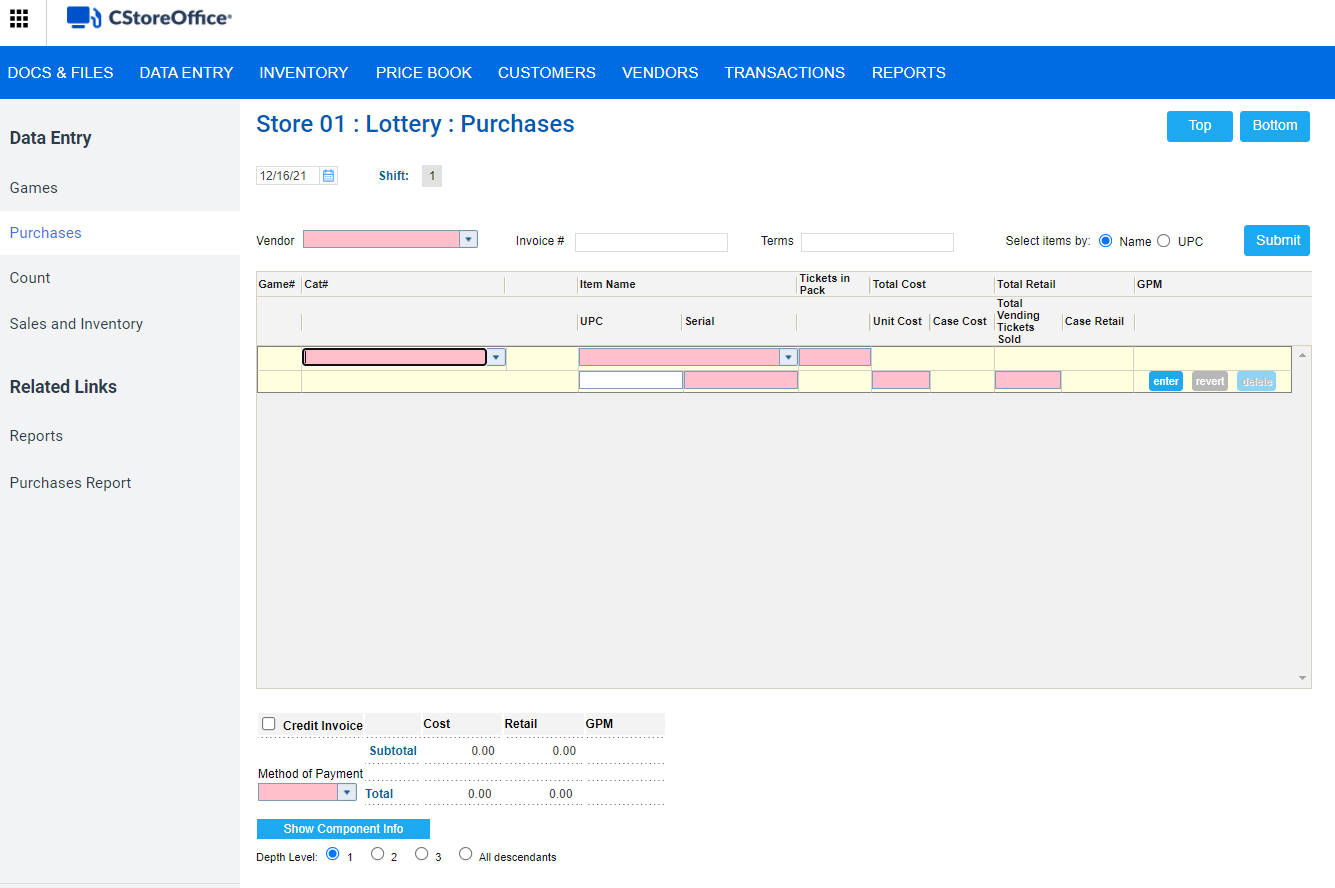 select the lottery vendor

enter the invoice number

Specify Search Item By criteria

Click Submit
Purchases
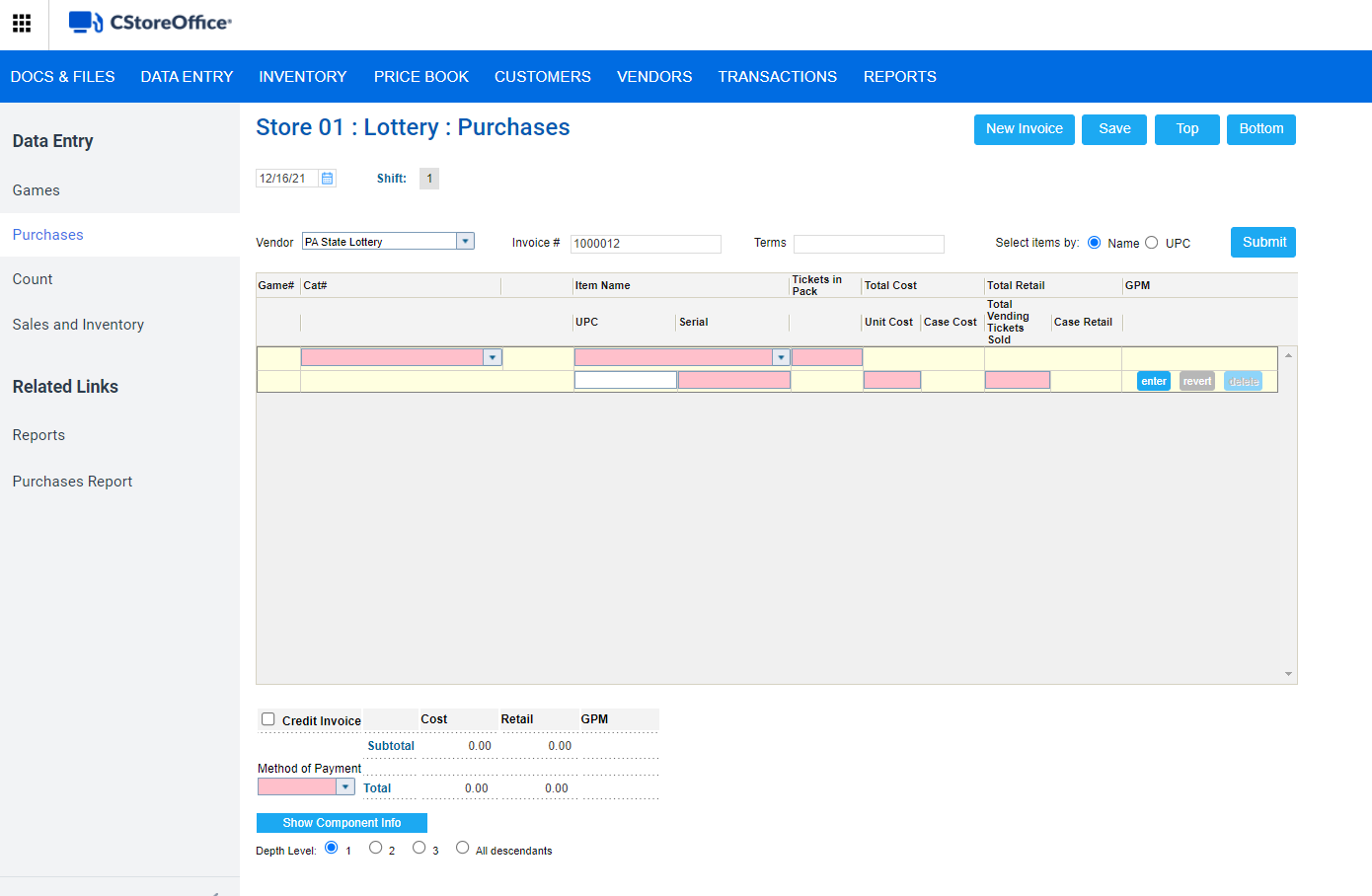 Select the Category

Enter in Item Name or UPC

Enter in Serial Number

Click Enter

Repeat for all lottery ticket packs that you have
Purchases
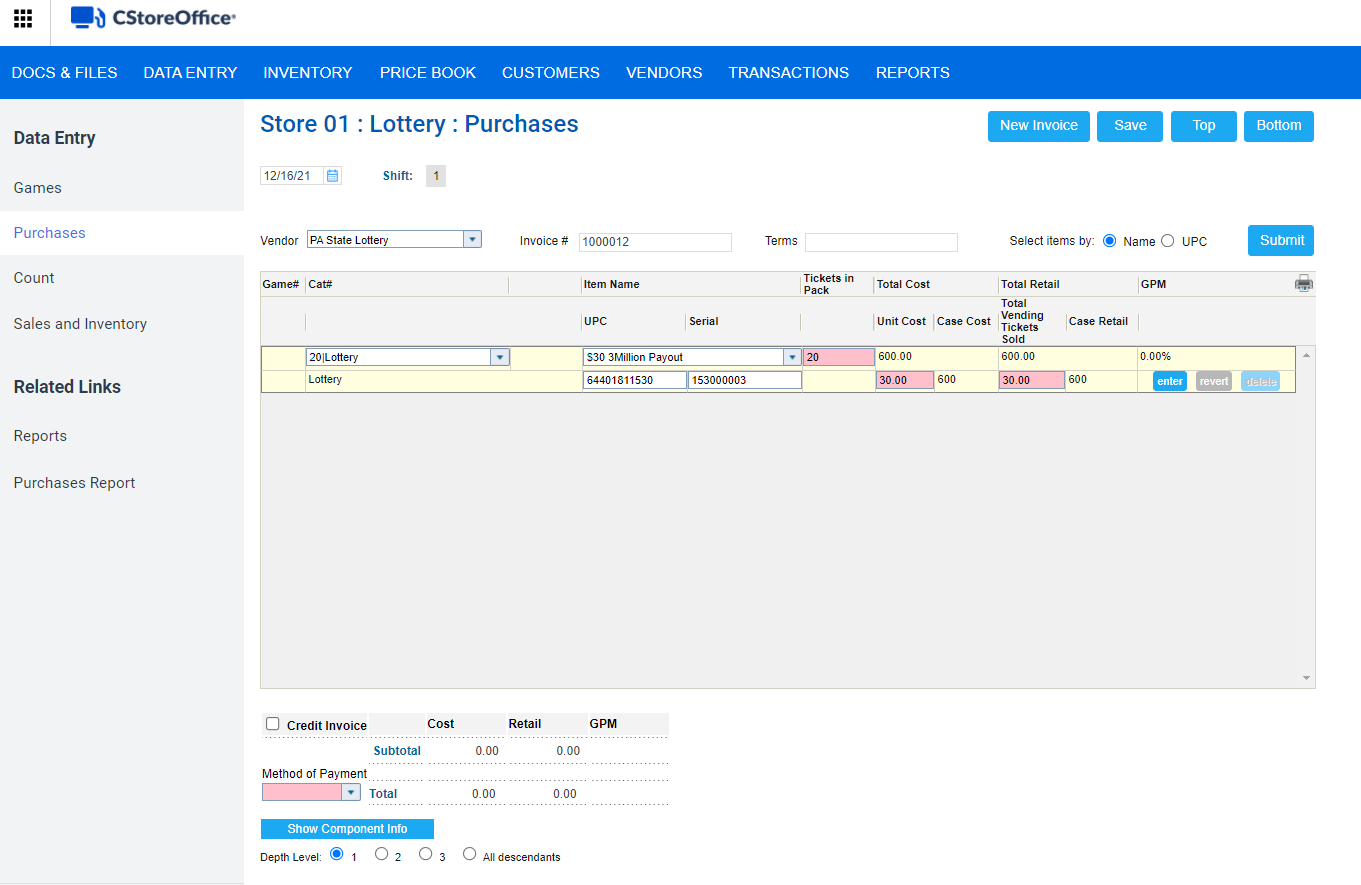 Select the method of payment

Then select Save
Lottery Returns
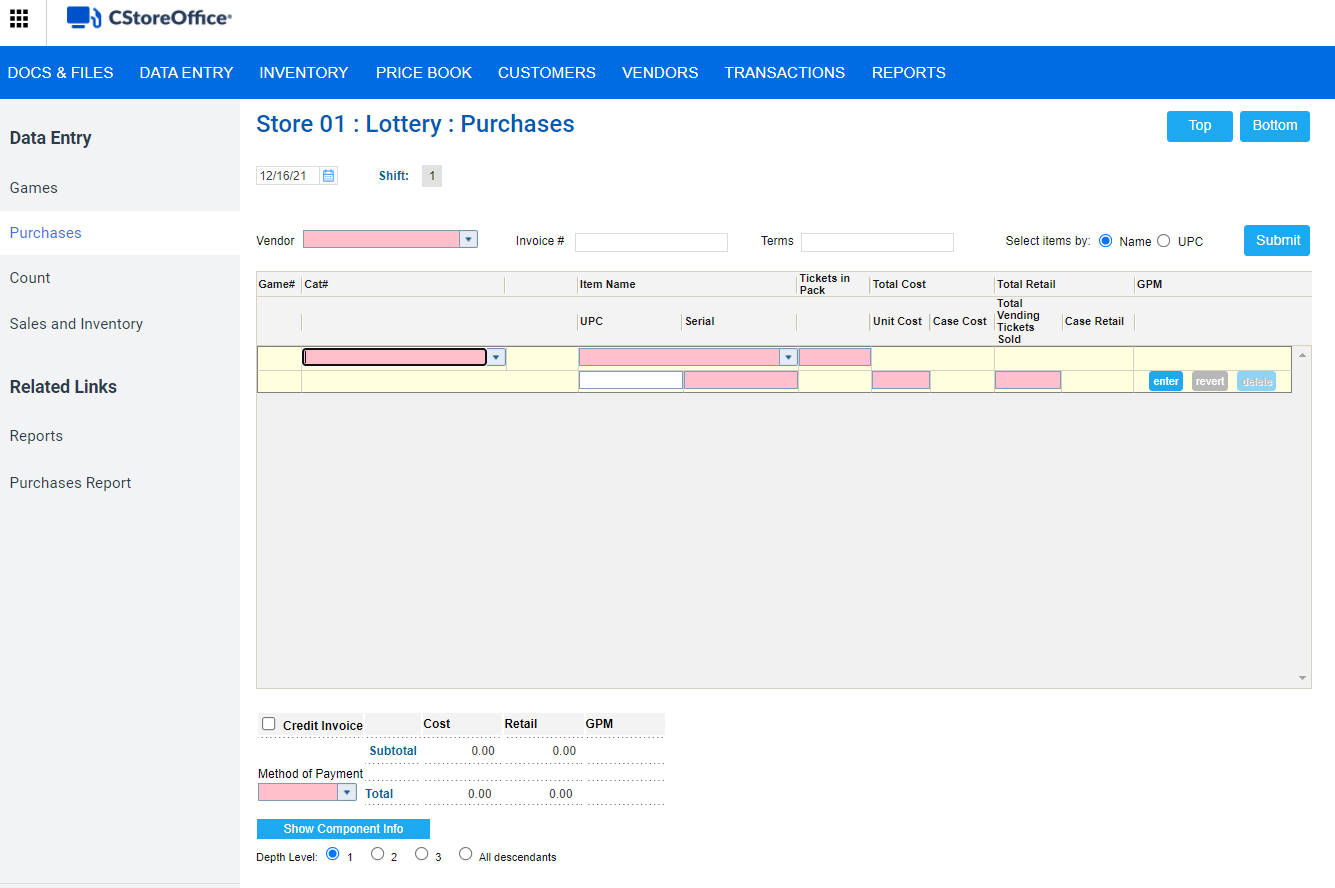 Lottery returns are lottery purchases for which the Credit Invoice option is enabled.
Create a regular lottery purchase.

select the lottery vendor

enter the invoice number

Specify Search Item by criteria

Click Submit

At the bottom of the Purchases form, select the Credit Invoice check box.
Lottery Returns
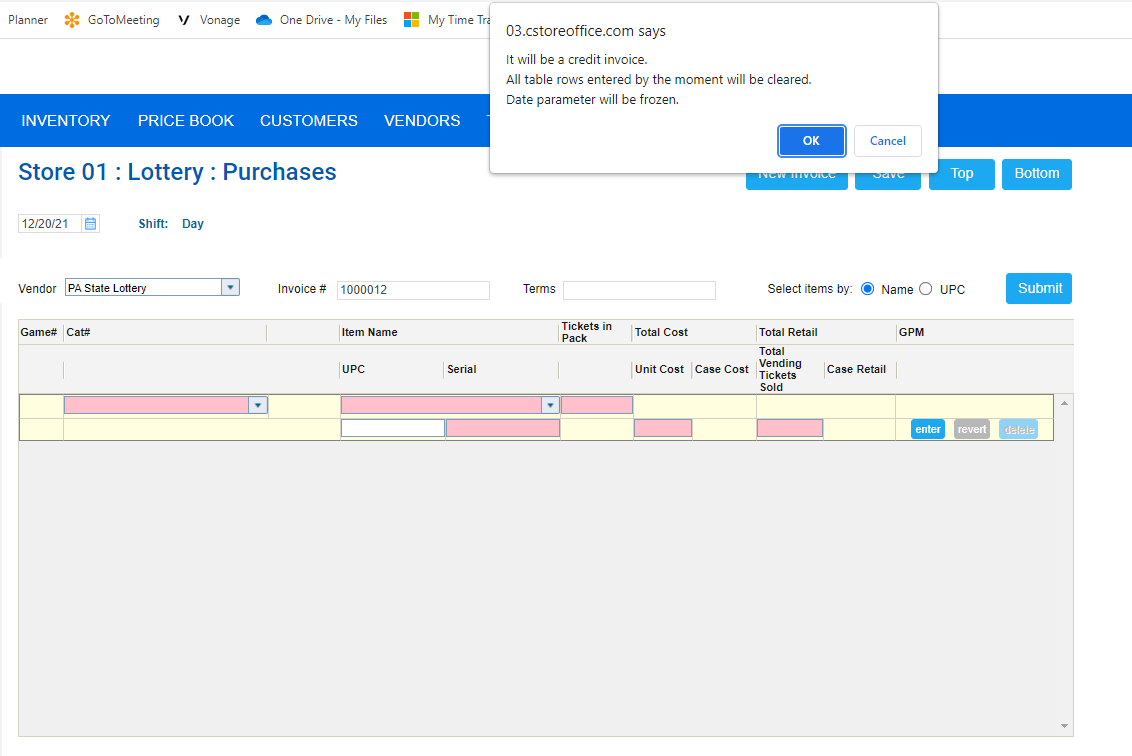 You will receive a message box informing about a credit invoice creation appears.
Lottery Returns
Select the Category

Enter in Item Name or UPC

Enter in Serial Number

You must have the game’s unique serial number in order to process a credit.

For the credit invoice purchase, the system will use the number of tickets specified in the Lottery Count form, and auto populate the Tickets in Pack field.
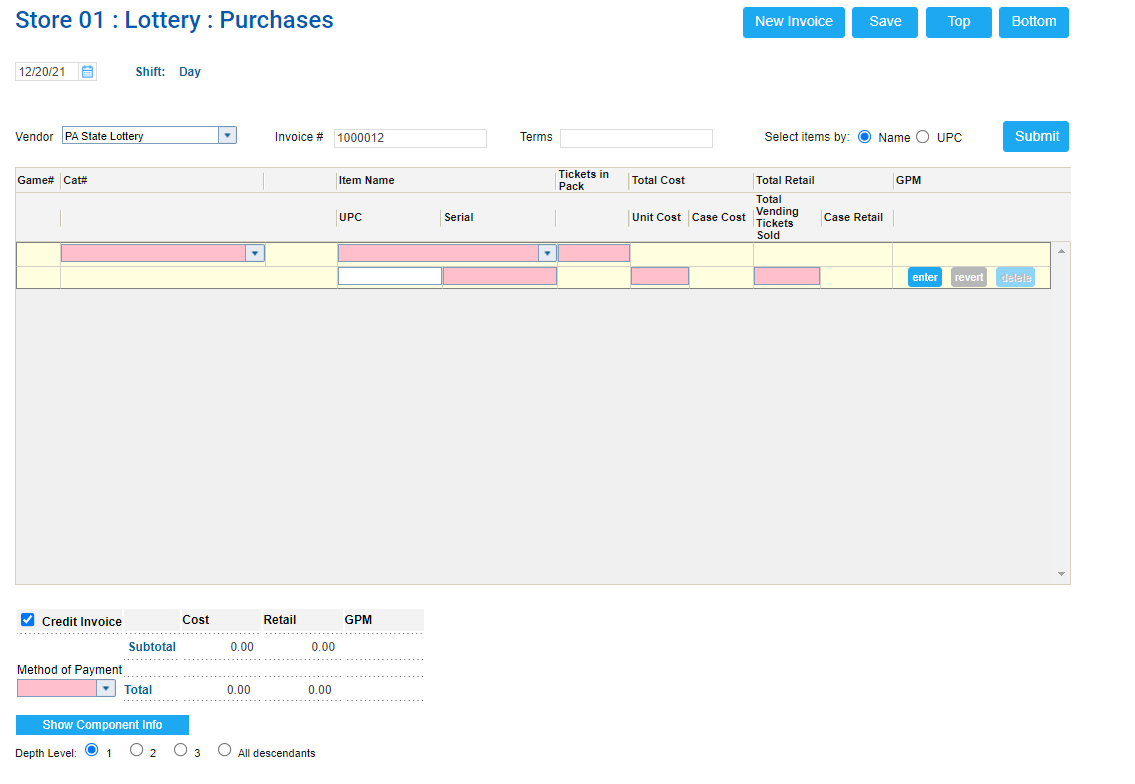 Lottery Returns
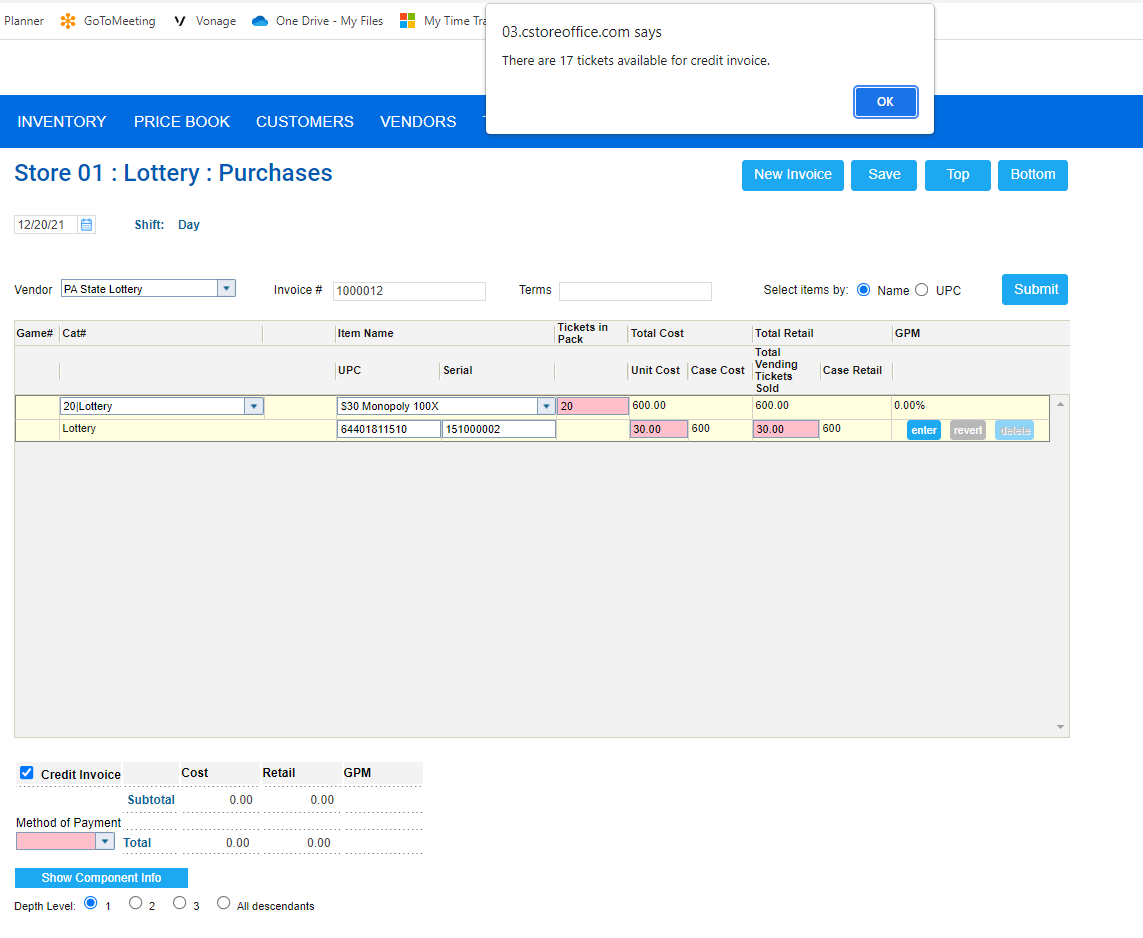 You will receive a notification message box with how many tickets are available for the credit invoice.

You will not be able to edit the tickets number. To fix the totals, you must research and fix mistakes on the day they were made using the Lottery Count Changes History Report.
Lottery Returns
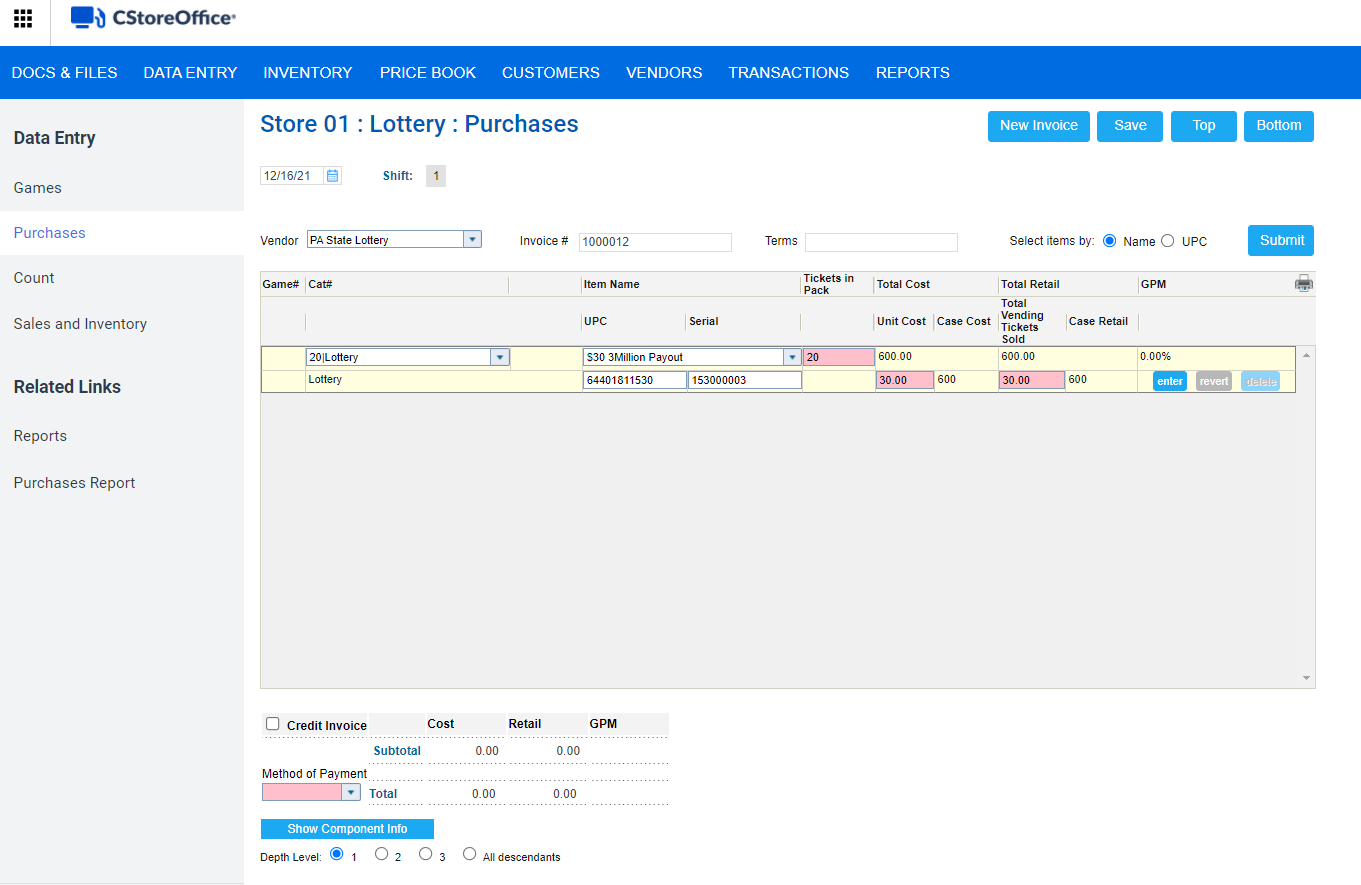 Repeat for all lottery ticket packs that you are returning for the credit.




Select the method of payment

Then select Save
Lottery Count
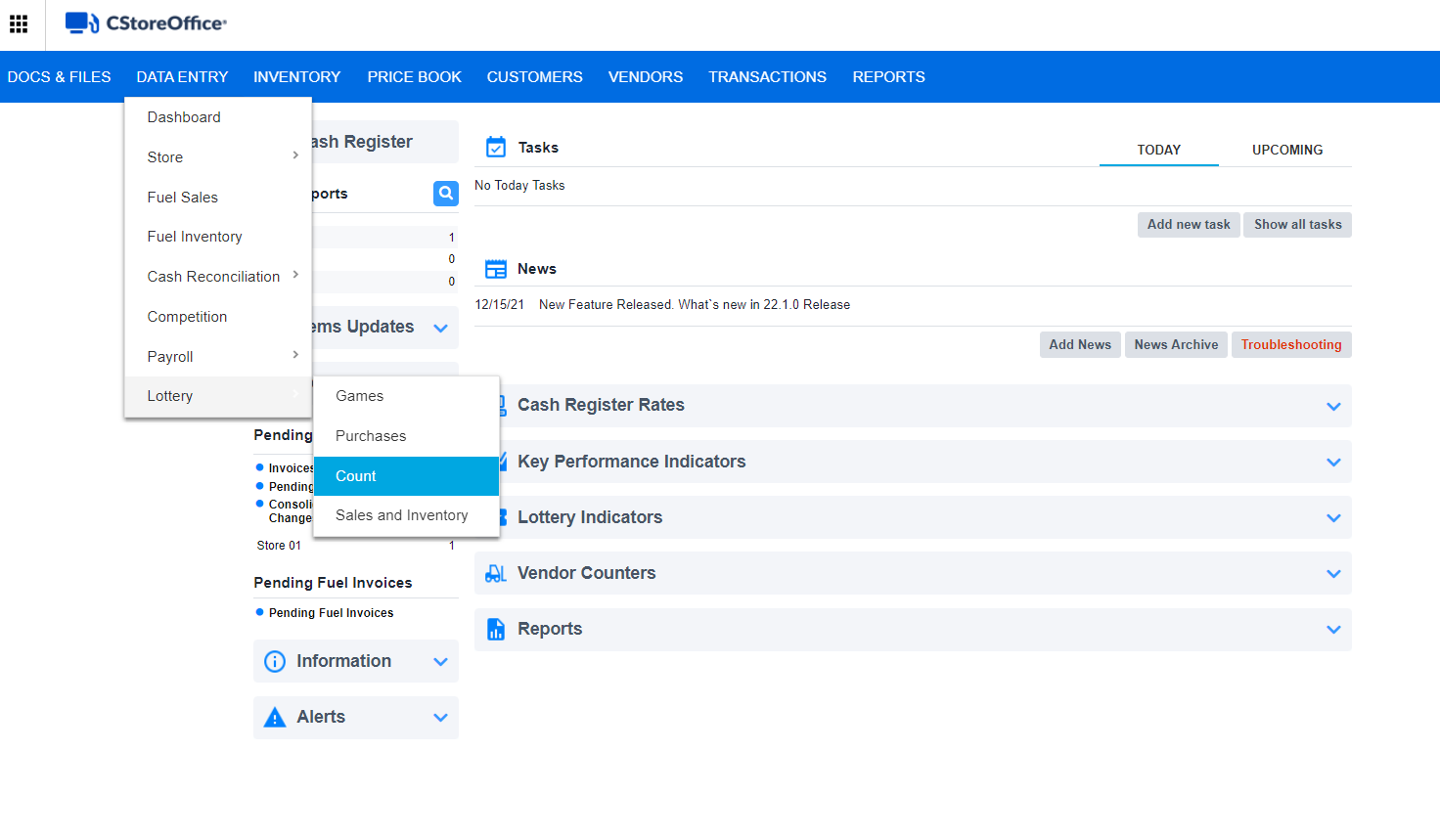 Go to the CStoreOffice® home page and then click 

Data Entry 
Inventory
Lottery Count
Lottery Count
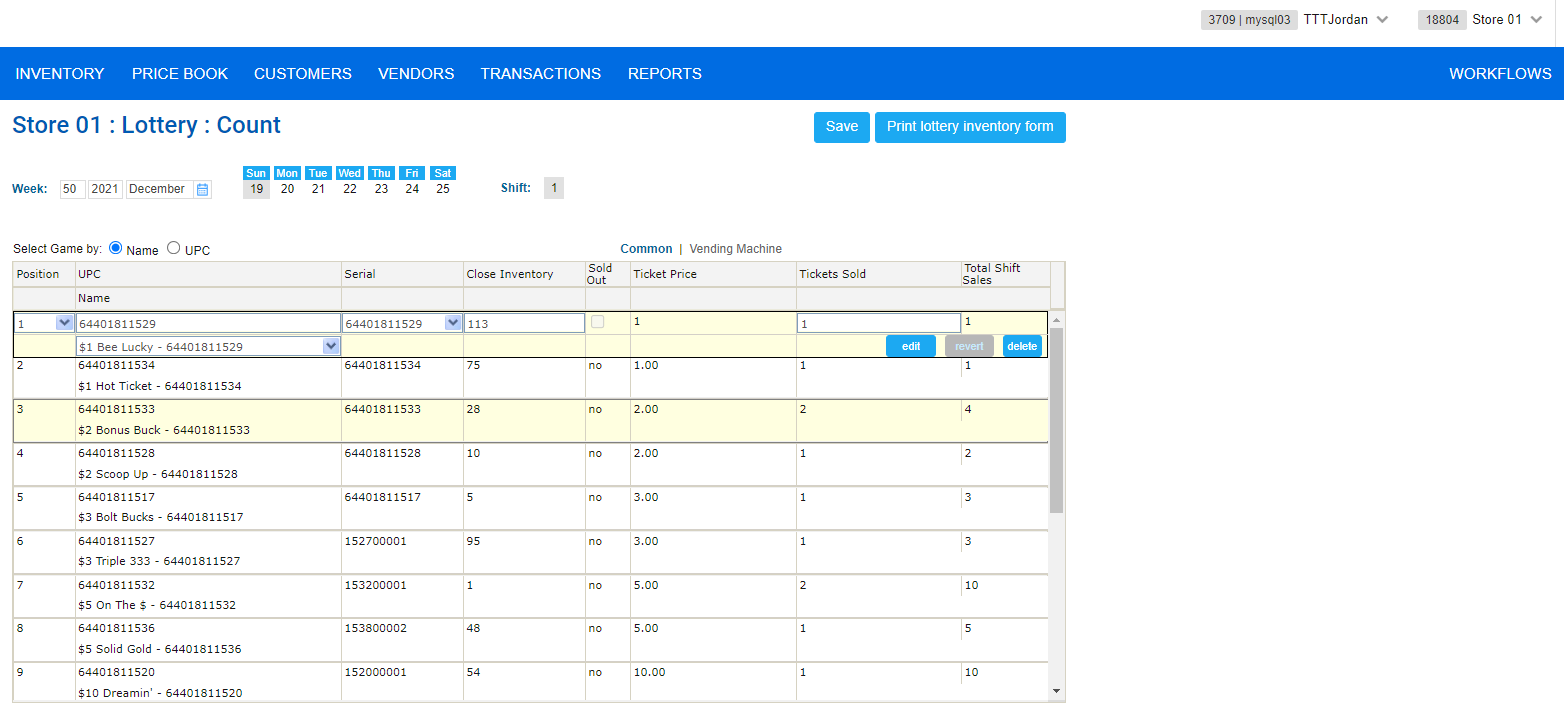 Select the station where the lottery game is going to be sold.

Select the date.

Specify the Search Game by criteria:
By name
By UPC

Select if you want to enter a regular lottery game or one for the vending machine.
Lottery Count
In the Position column, select the game position number. 
When you enter a game into the form, make sure the position number matches the location of the game on the display rack.

In the UPC Name column, enter or select the name of the game or UPC, depending on the option selected from the “Select Games By” field.

In the Serial column, enter the serial number manually or select it from the list. The serial number must match the number of the game you have for sale.
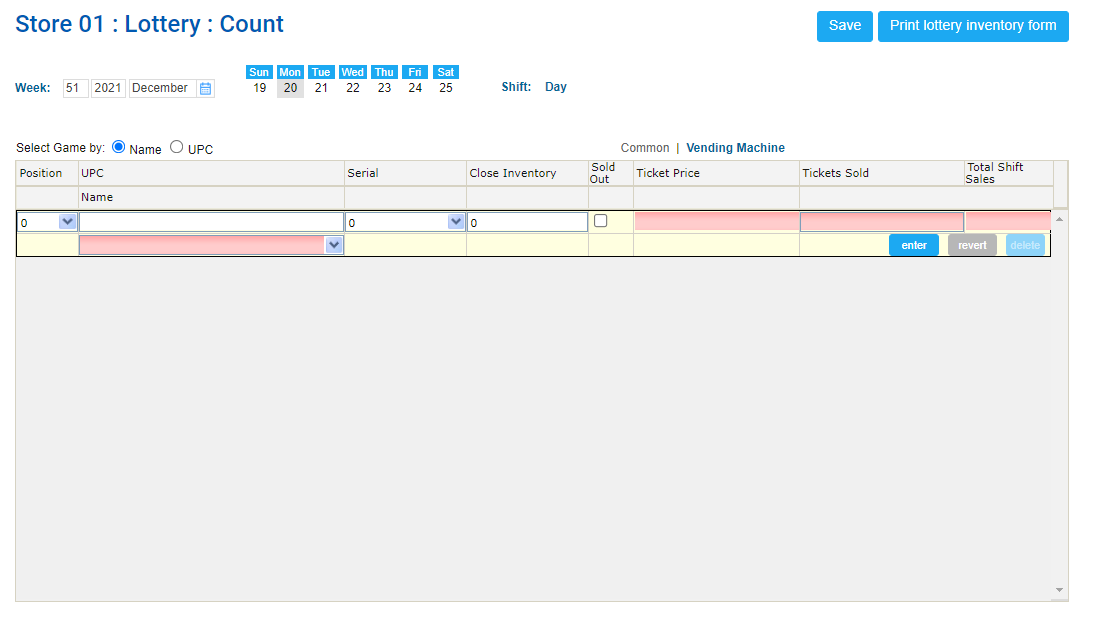 Lottery Count
In the Close Inventory column, enter the number of the tickets remaining in the pack after the sales for the displayed shift.

If alterations are needed: in the Tickets Sold column, enter the number of tickets sold.

In the Total Shifts Sales column, view the total retail amount sold.

At the end of the game row, click Enter.

Proceed the same way with the next game.
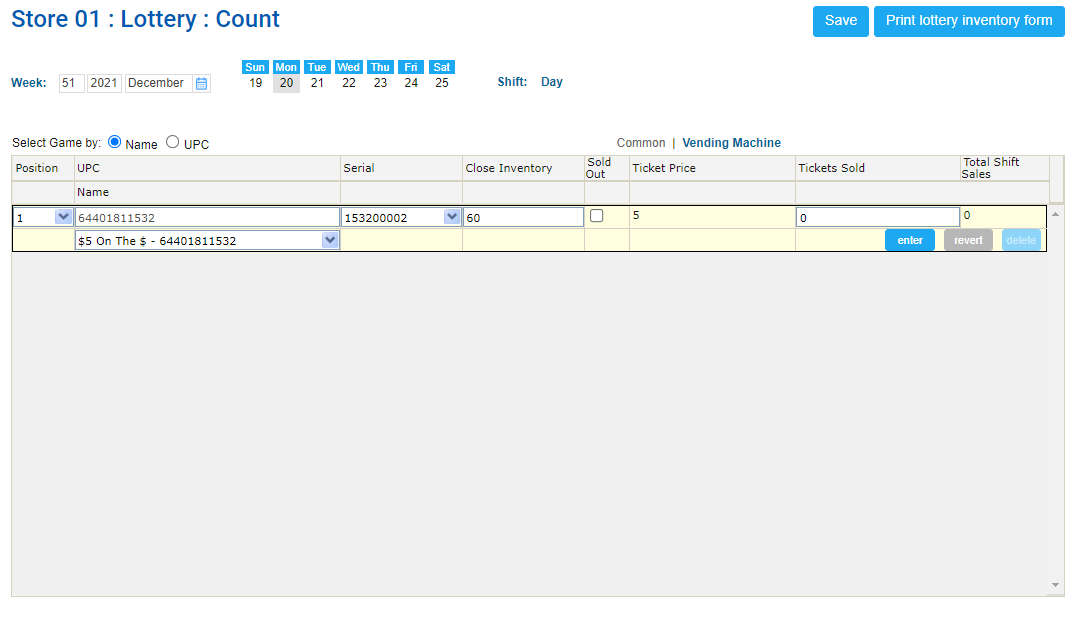 Lottery Count
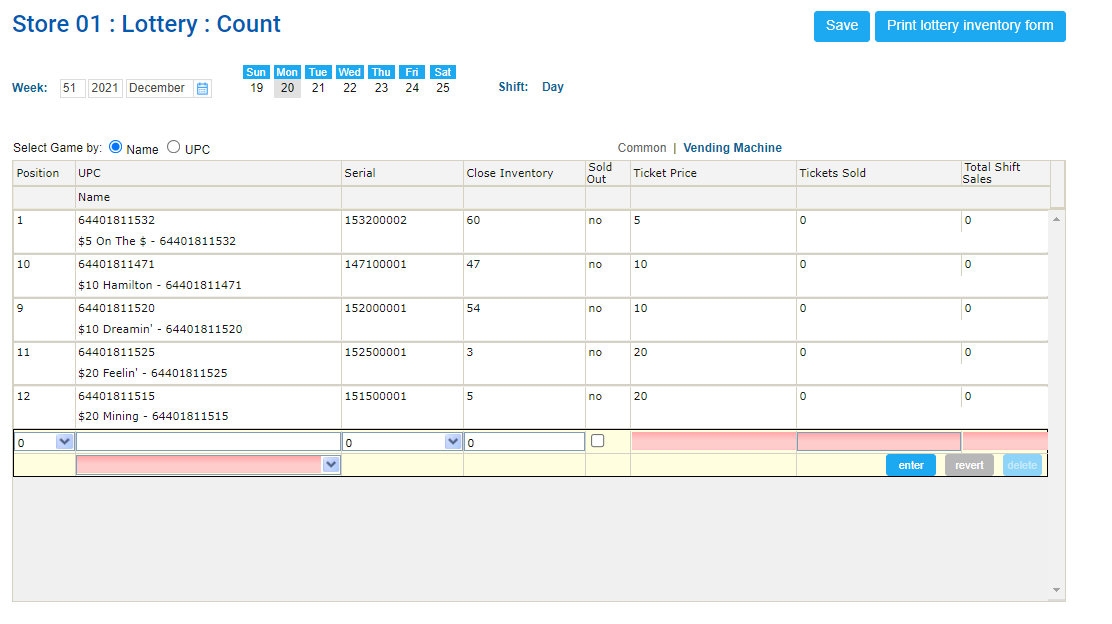 When you arrange all games and enter the number of tickets within them, click Save
Sales and Inventory
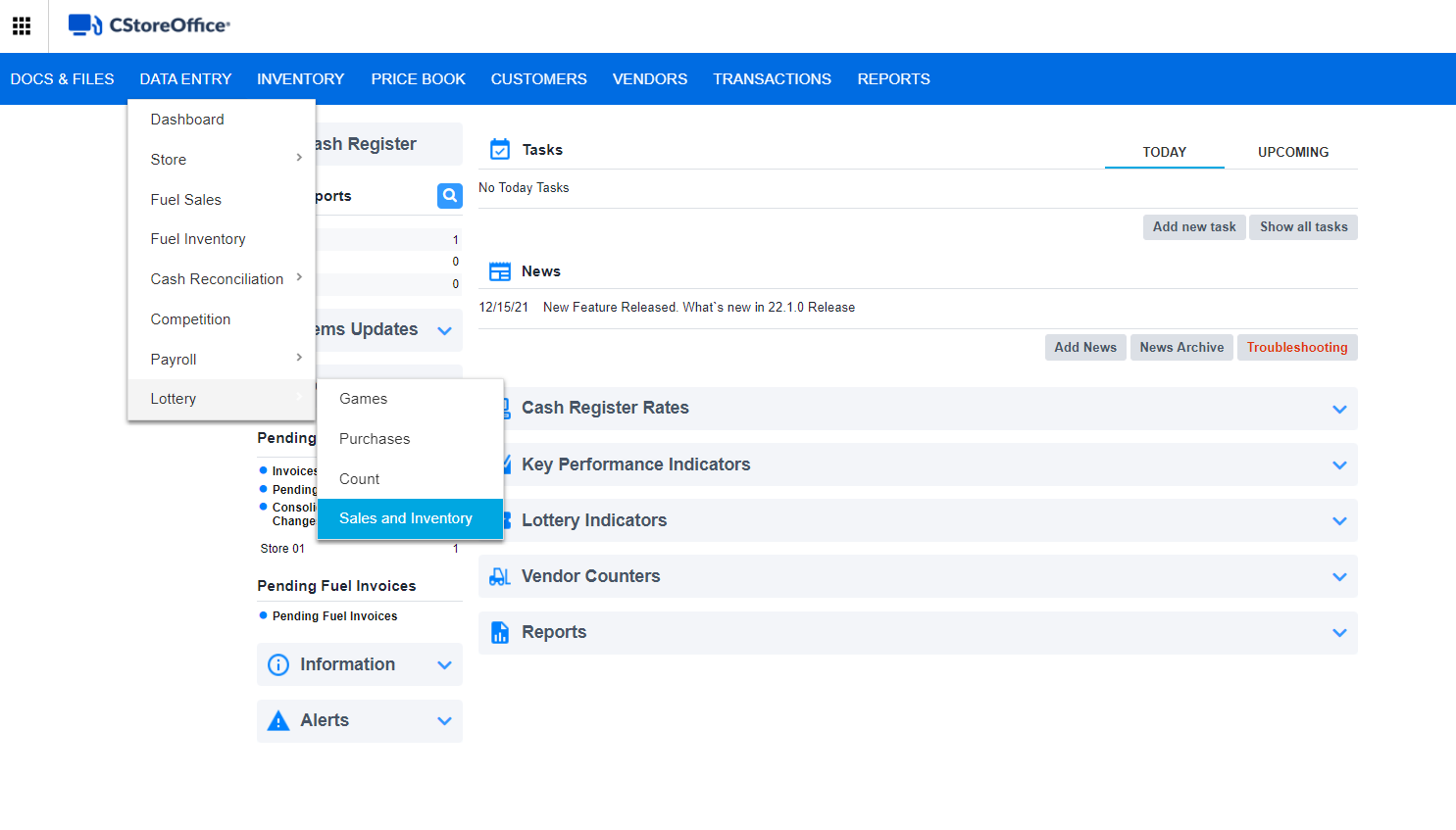 To open the lottery Sales and Inventory tab, go to the CStoreOffice® home page and then click:

Data Entry 
Inventory
Lottery Inventory
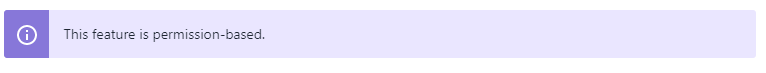 Sales and Inventory
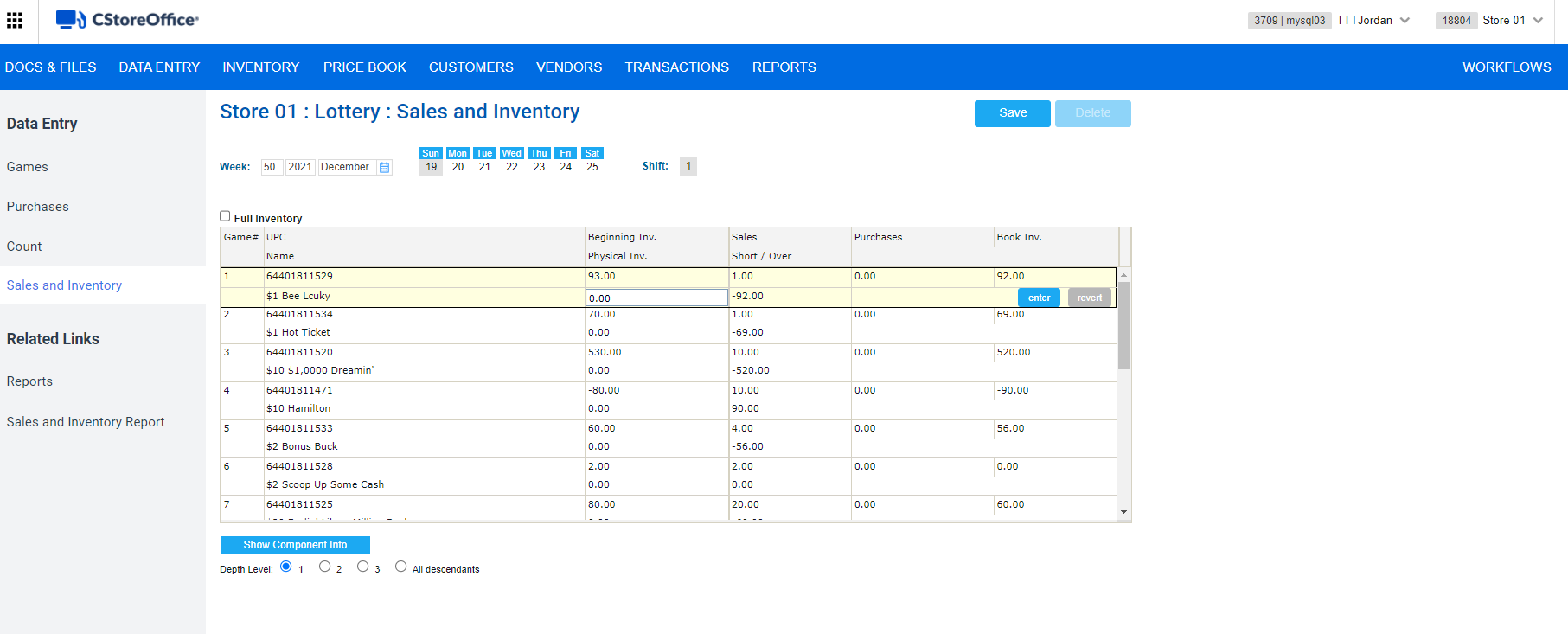 Select the station in which you want to record sales and current inventory.
Sales and Inventory
To enter the physical inventory value for a game, follow the steps:

Count the number of tickets for the UPC both at the register and in the back stock.

Click the game you need.

In the Physical Inv. column, enter the total retail value you have.

Click Enter.

Proceed the same way with the rest of the games, and then click Save when you are done.
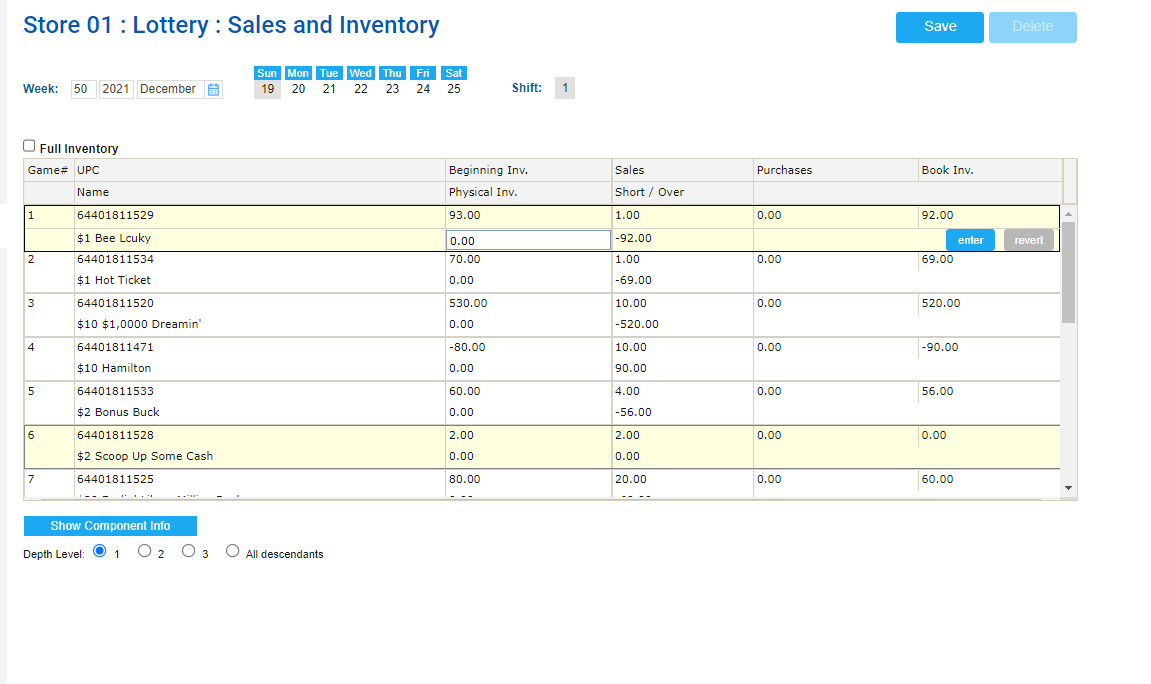 THANK YOU!
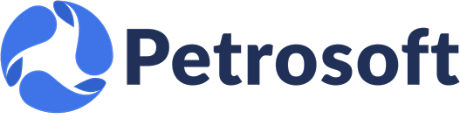 [Speaker Notes: Say:  Thank you for your time.  Does anyone have any questions?
Do:  Respond to questions.
Do: <End Meeting>]